UM ENCONTRO MARCANTE EM MEIO A TORMENTA
Pr. Marcelo Cardoso Evangelista  IAP
“Depois de muito tempo, tendo-se tornado a navegação perigosa e já passado o tempo do Dia do Jejum, admoestava-os Paulo, dizendo-lhes: Senhores, vejo que a viagem vai ser trabalhosa, com dano e muito prejuízo,não só da carga e do navio, mas também da nossa vida. Mas o centurião dava mais crédito ao piloto e ao mestre do navio do que ao que Paulo dizia” (Atos 27: 9 a 11).
Segundo uma recente pesquisa estadunidense, viajar está entre os maiores desejos que as pessoas têm a realizar.
De acordo com o site Techmundo, a sentença mais buscada no Google é: Como chegar a tal lugar.
Paulo viajou muito em sua trajetória como apóstolo e líder da igreja cristã
O texto que acabamos de ler apresenta a trajetória de Paulo em um navio que o estava levando para sua última viagem em direção à Roma.
Muitas vezes, nós podemos até escolher o destino da nossa viagem, mas não a maneira como chegar lá.
NAS TEMPESTADES DA VIDA PRECISAMOS ESTAR ATENTOS AOS SINAIS DE DEUS – 27:4-20
Paulo não estava na condição de um passageiro comum nesta viagem, ele era prisioneiro de Roma.
Quando embarcaram, a viagem parecia segura e tranquila,
Esta Foto de Autor Desconhecido está licenciado em CC BY-SA
"Vejo que a viagem vai ser trabalhosa, com dano e muito prejuízo, não só da carga e do navio, mas também da nossa vida" (v. 9 e 10).
"Mas o centurião dava mais crédito ao piloto e ao mestre do navio do que ao que Paulo dizia" (v. 11)
Na viagem da vida precisamos buscar conselhos e orientações daqueles que andam com Deus.
Quem despreza os conselhos daqueles que caminham com o Senhor sofrem grandes danos.
Hoje o “achismo” está muito em alta!
“Assim diz o Senhor”.
A maioria nem sempre está com a razão, a maioria nem sempre discerne a vontade de Deus.
Cuidado com a maioria!
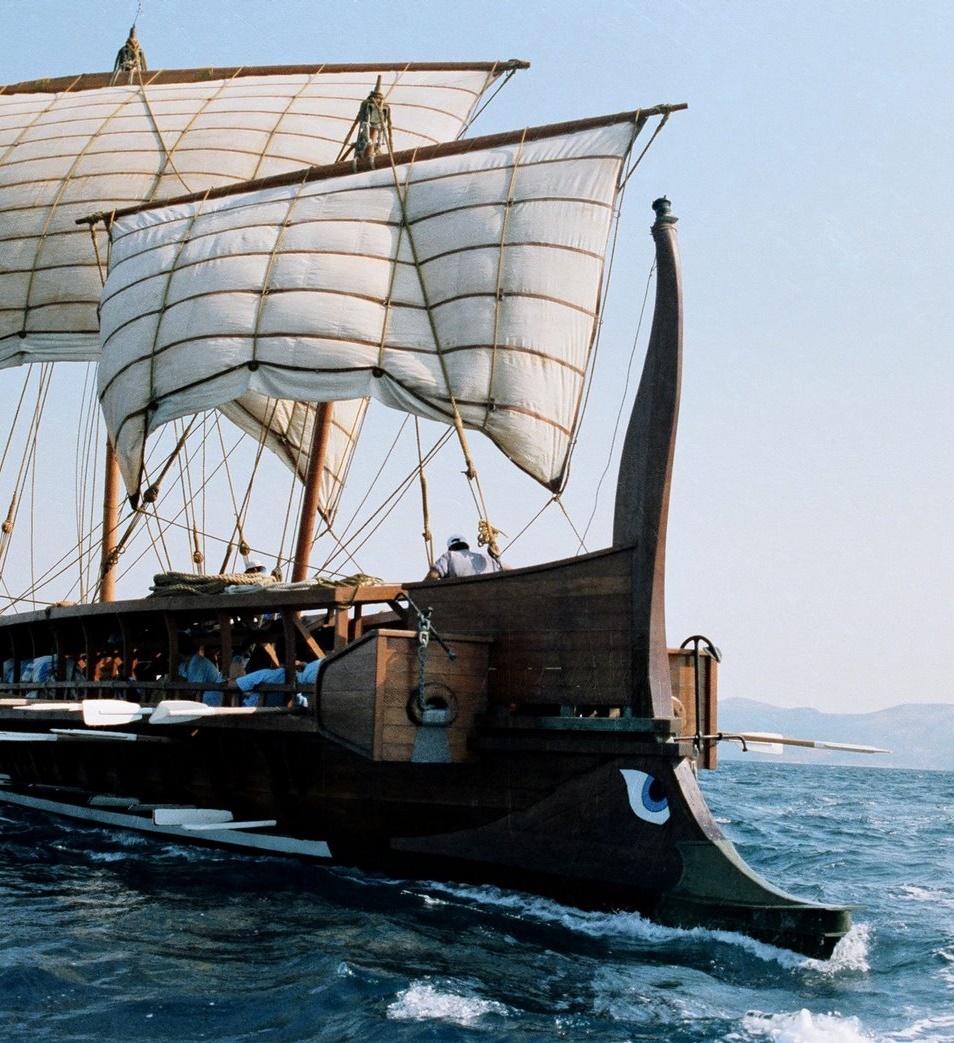 O vento brando faz muita gente confundir as circunstâncias da vida (v.13).
Esta Foto de Autor Desconhecido está licenciado em CC BY-SA
A crise chega, o mar se revolta, a vida se transtorna.
Em consequência daquela trágica viagem e por não ouvirem os bons conselhos, precisaram aliviar o navio e jogar seus bens para fora dele com o objetivo de salvar suas vidas.
Muitas vezes, também ocorre conosco!
Talvez, nesta noite, você esteja assim, sem nenhuma esperança, no final da linha.
Talvez esteja nocauteado, pronto para jogar a toalha e desistir do casamento, talvez até de sua vida.
NAS TEMPESTADES DA VIDA PRECISAMOS NOS POSICIONAR COMO ENCORAJADORES – 27:21-44
Quando toda a esperança se dissipou, Paulo se posicionou como agente da vida.
Entenda, na tempestade não procure culpados, procure a solução.
"Já agora vos aconselho bom ânimo".
O medo é inimigo da fé!
O nosso Deus é Emanuel.
"Porque, esta mesma noite, um anjo de Deus, de quem eu sou e a quem eu sirvo, esteve comigo, dizendo: Paulo, não temas! Portanto, senhores, tende bom ânimo! Pois eu confio em Deus que sucederá do modo por que me foi dito".
O Senhor naquele momento veio ao socorro de Paulo na quarta vigília da noite.
Ele não tarda em socorrer os Seus.
quatro âncoras
A âncora da fé
A âncora da adoração
A âncora da oração
A âncora da certeza
NAS TEMPESTADES DA VIDA PRECISAMOS SER AQUECIDOS – 28:1-6
Após salvarem as suas vidas, chegaram à ilha de Malta onde chovia e fazia muito frio (v. 2).
O auxílio, muitas vezes, pode vir de circunstâncias ou pessoas que você menos espera.
Procure pessoas que orem mais, que sejam nitidamente mais espirituais. O calor da vida deles aquecerá você.
Auxilie os que estão caídos a se levantarem, mas não ande para trás por causa deles.
O verdadeiro cristão não se deixa influenciar pelos negativos, mas se torna uma luz para eles.
Há pessoas que começam a ter lutas e procuram as trevas.
A luta não é um ponto final, mas é uma escada para gente ir de fé em fé, de força em força e de glória em glória.
Uma outra situação envolve aqueles que não veem motivos para adorar a Deus em nenhuma circunstância.
Há algo de errado, você não acha? Glorifique a Deus, aproxime-se da fogueira.
Paulo resolveu catar os gravetos para manter aquela fogueira acesa.
Mantenha acesa a fogueira do seu casamento.
Mantenha acesa a fogueira dos relacionamentos familiares.
Muitas vezes, Deus permite que algo ocorra para que mesmo diante da tragédia, a maldição possa ser  revertida em forma de bênçãos e o nome de Deus possa ser reconhecido como o único digno de toda honra e toda a glória.
Talvez hoje alguém aqui necessita compreender que confiar em Deus é de extrema relevância, mesmo quando tudo diga o contrário.
Devemos confiar e viver plenamente de que Deus continua no controle.
Quantos gostariam, mesmo diante das dificuldades que estão vivendo atualmente se entregar a Deus e dizer a Ele que desejam confiar e viver de acordo com a Sua vontade?